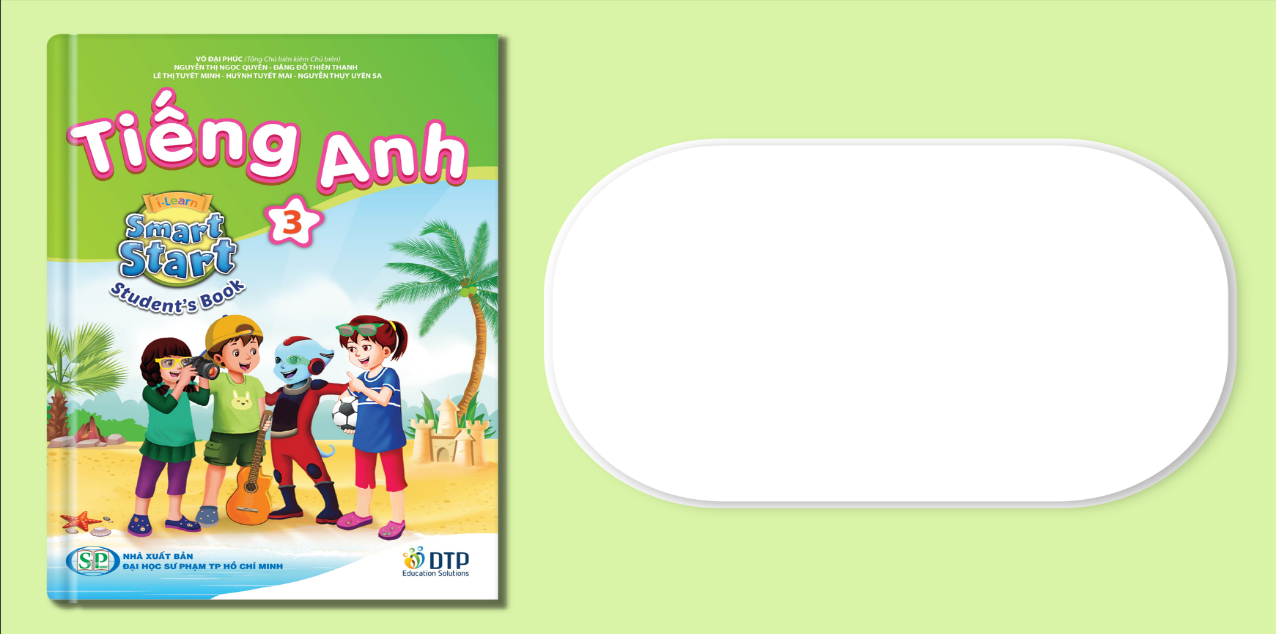 Unit 4: HOME
Lesson 2.1
SB p55
WB p40 (A,B)
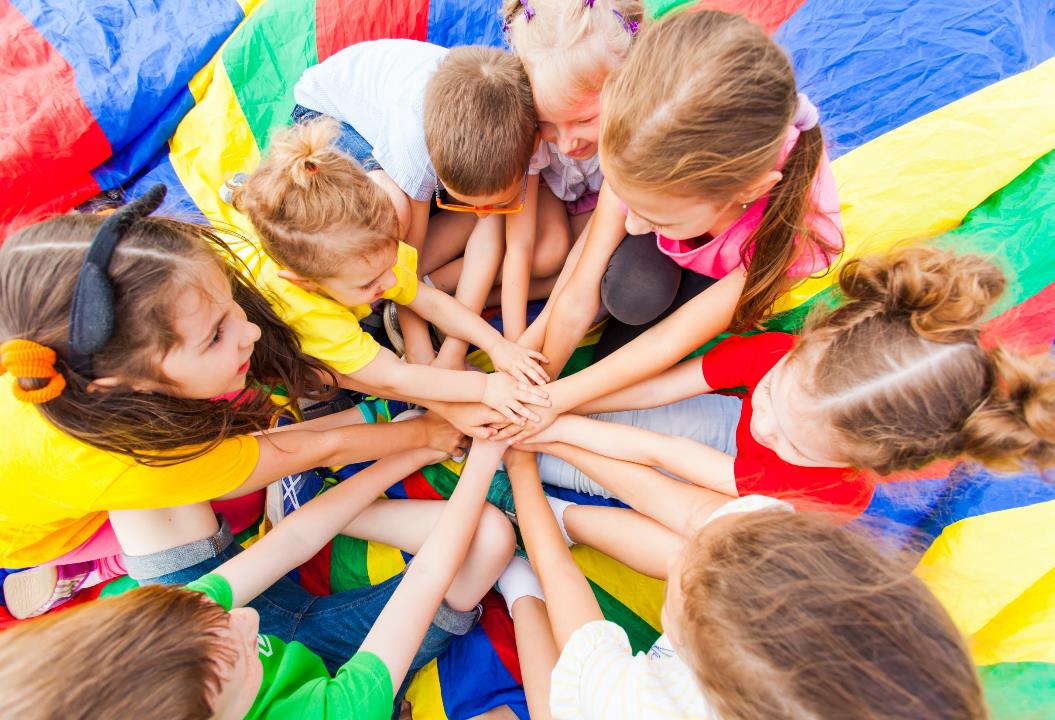 WARM UP
Crossword puzzles
3
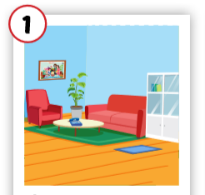 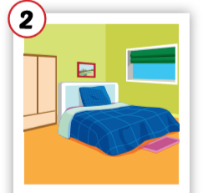 k
i
l
o
1
b
r
4
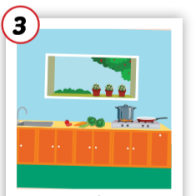 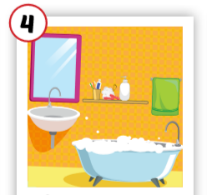 e
2
[Speaker Notes: Students play the crossword puzzles. They practice spelling.]
Crossword puzzles
3
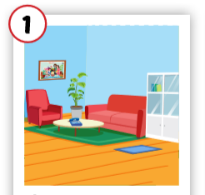 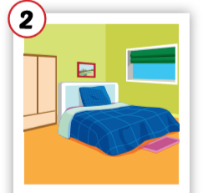 k
r
i
g
n
l
v
o
i
o
m
1
b
r
4
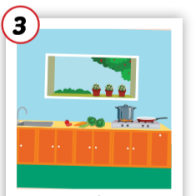 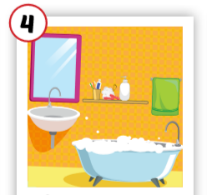 e
2
Crossword puzzles
3
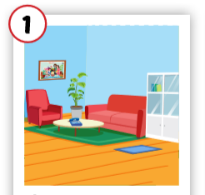 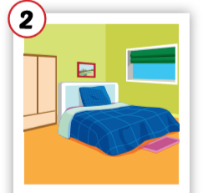 k
r
i
g
n
l
v
o
i
o
m
1
b
r
4
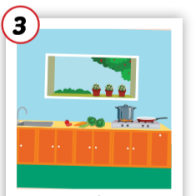 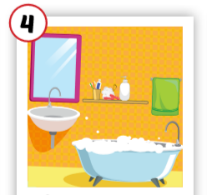 r
d
b
e
o
o
m
2
Crossword puzzles
3
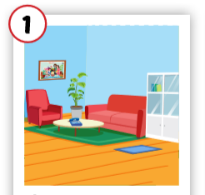 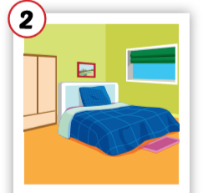 k
r
i
g
n
l
v
o
i
o
m
1
t
b
r
4
c
h
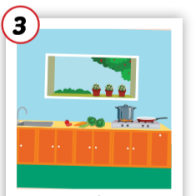 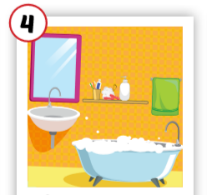 r
d
b
e
o
o
m
2
n
Crossword puzzles
3
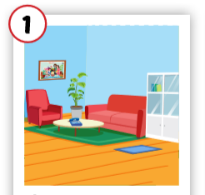 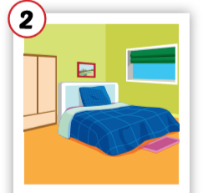 k
i
v
i
g
n
o
r
l
o
m
1
o
o
m
a
t
h
b
r
4
c
h
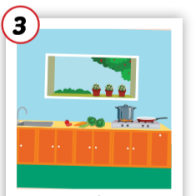 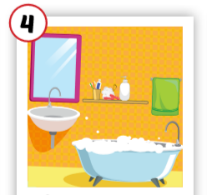 o
r
d
b
m
e
o
2
n
It’s time to learn …
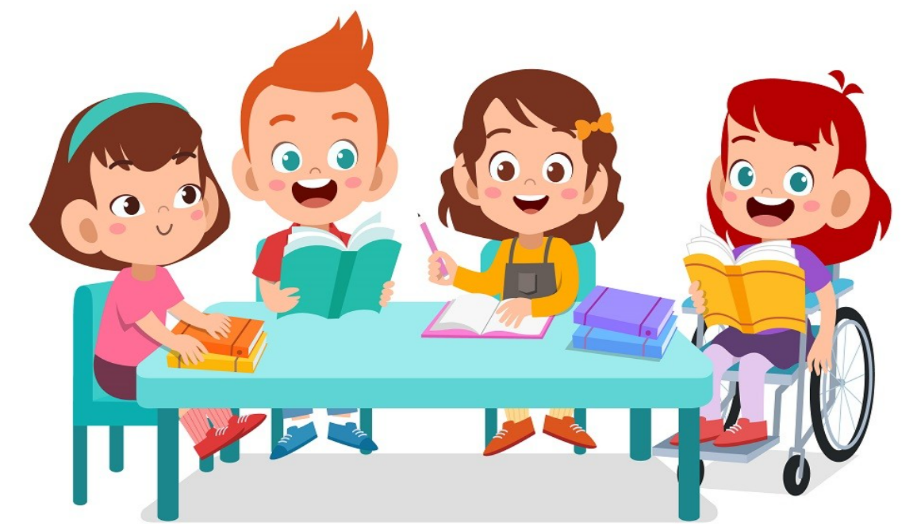 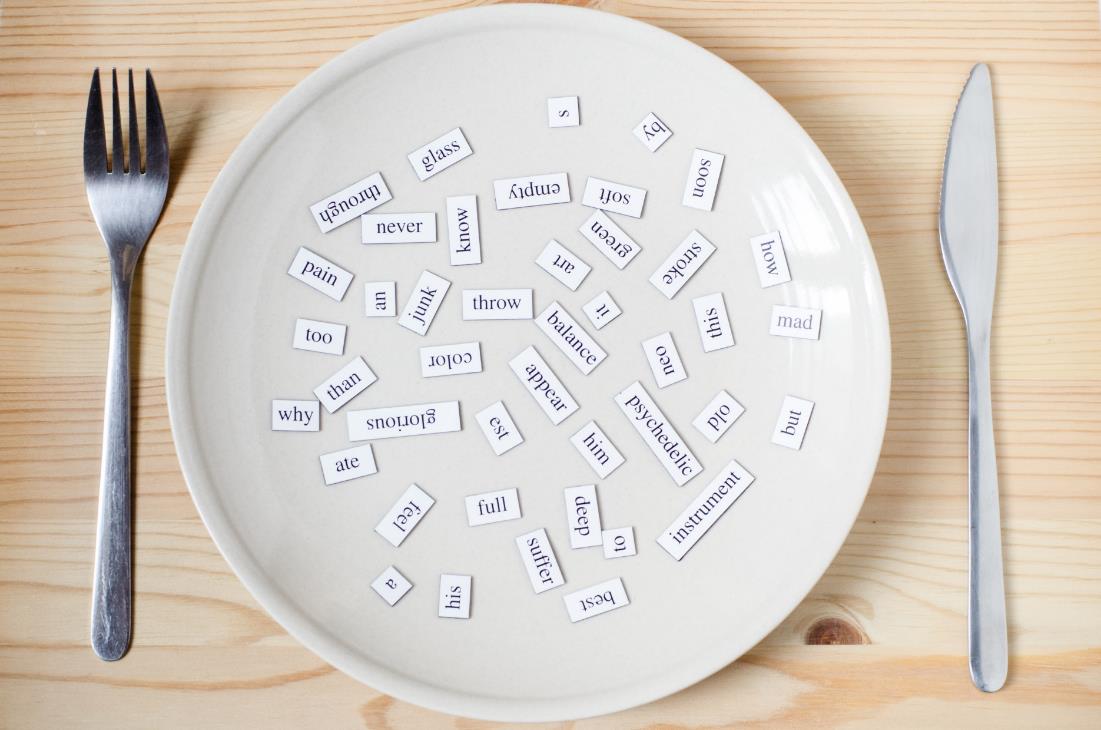 New words
cleaning, playing, 
eating, 
sleeping,  cooking.
Click each English word to hear the sound.
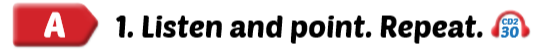 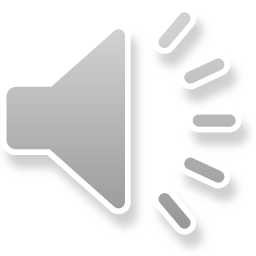 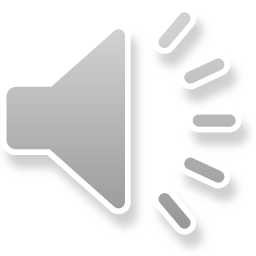 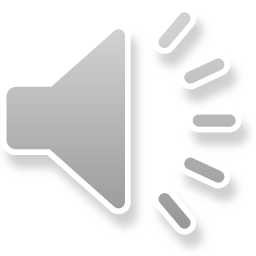 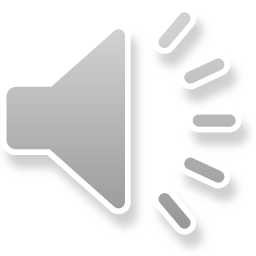 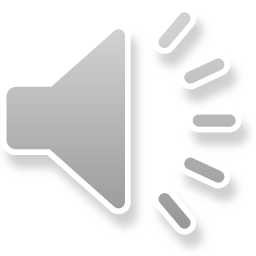 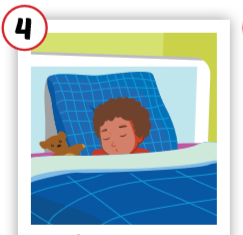 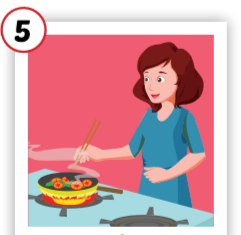 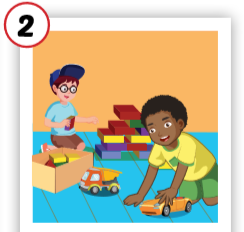 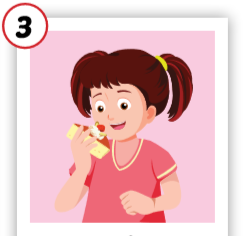 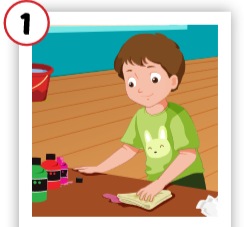 cooking
eating
playing
cleaning
sleeping
/sliːp ɪŋ /
đang ngủ
/ˈkʊk ɪŋ /
đang nấu nướng
/pleɪɪŋ/
đang chơi
/iːt ɪŋ / 
đang ăn
/kliːnɪŋ/ 
đang lau chùi
Slap the board
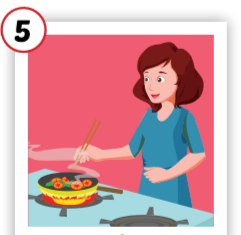 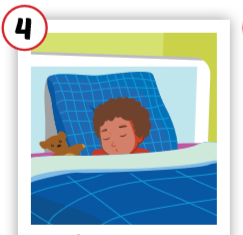 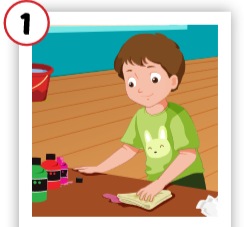 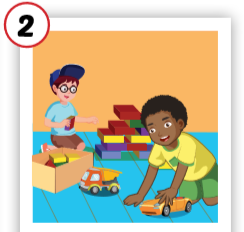 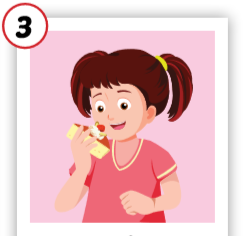 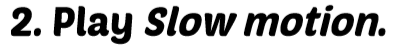 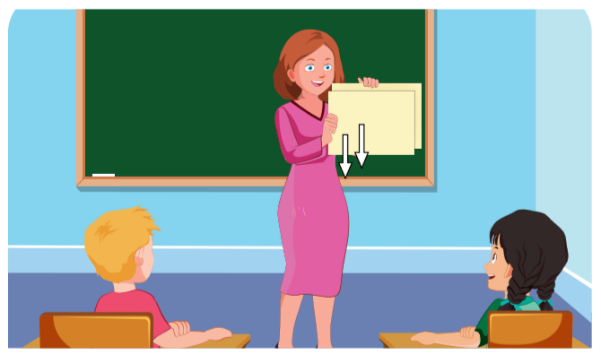 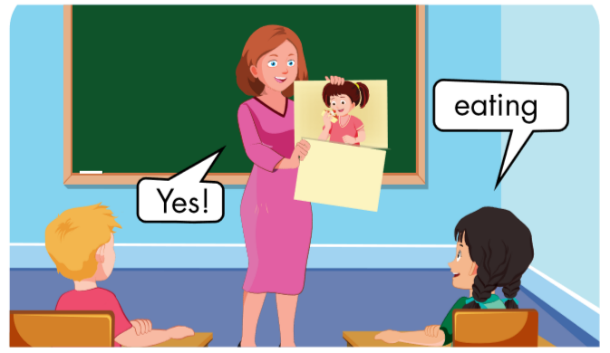 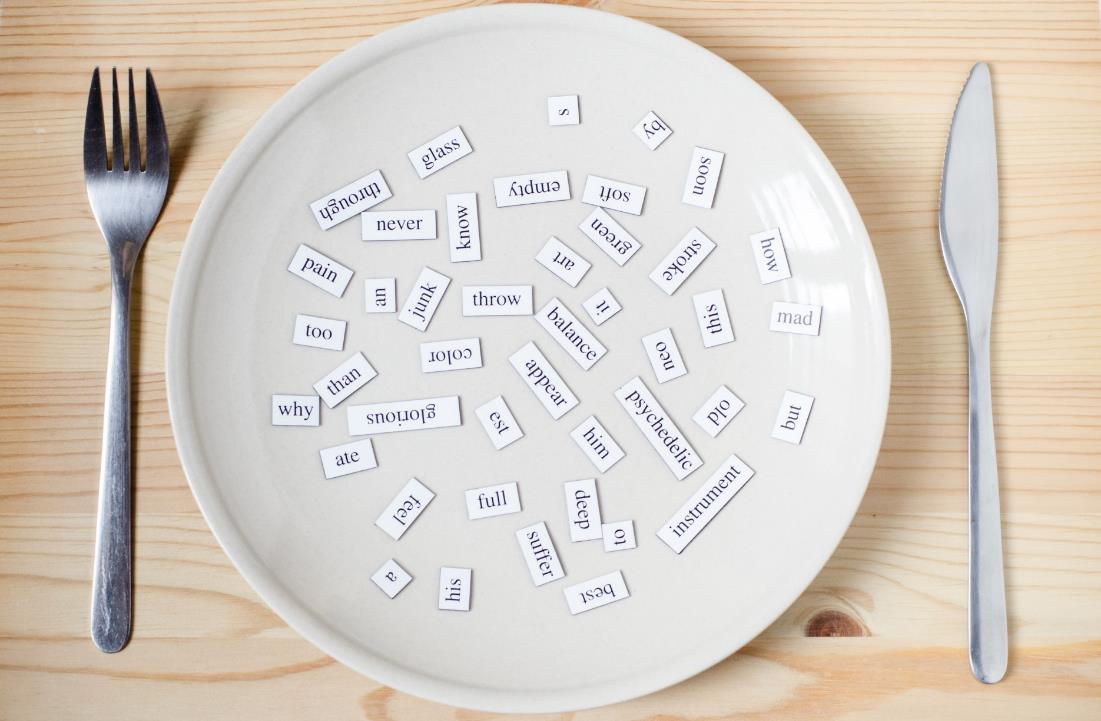 Structures
What’s he doing? He’s sleeping.
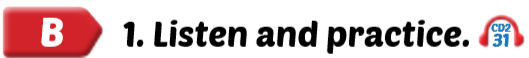 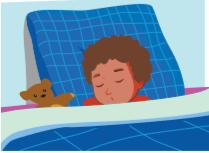 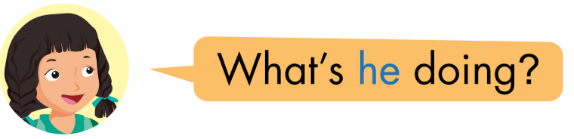 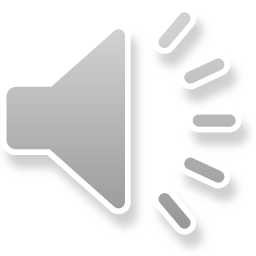 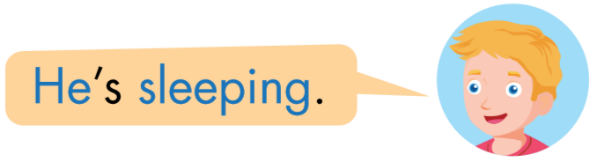 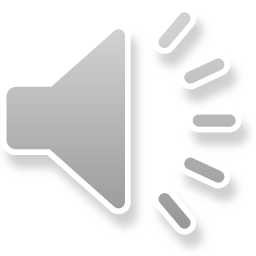 Click English word to hear the sound.
Ask and answer
What’s he doing?
What’s she doing?
He’s ____.
She’s _____.
1
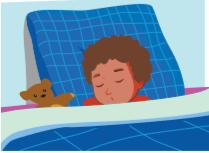 4
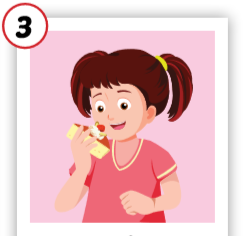 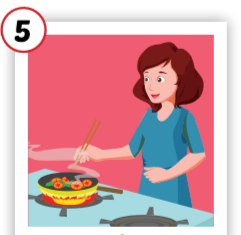 3
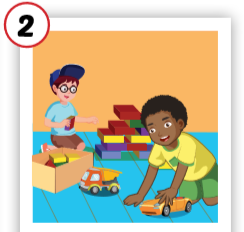 2
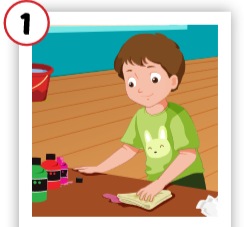 [Speaker Notes: Giáo viên có thể thay chủ ngữ bằng tên người (ở số ít)]
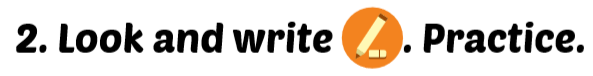 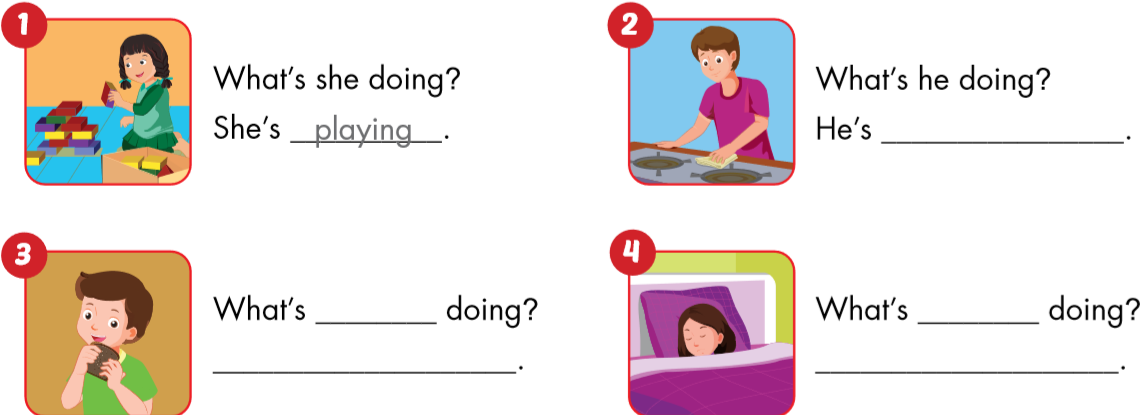 cleaning.
playing.
she
he
She’s sleeping.
He’s eating.
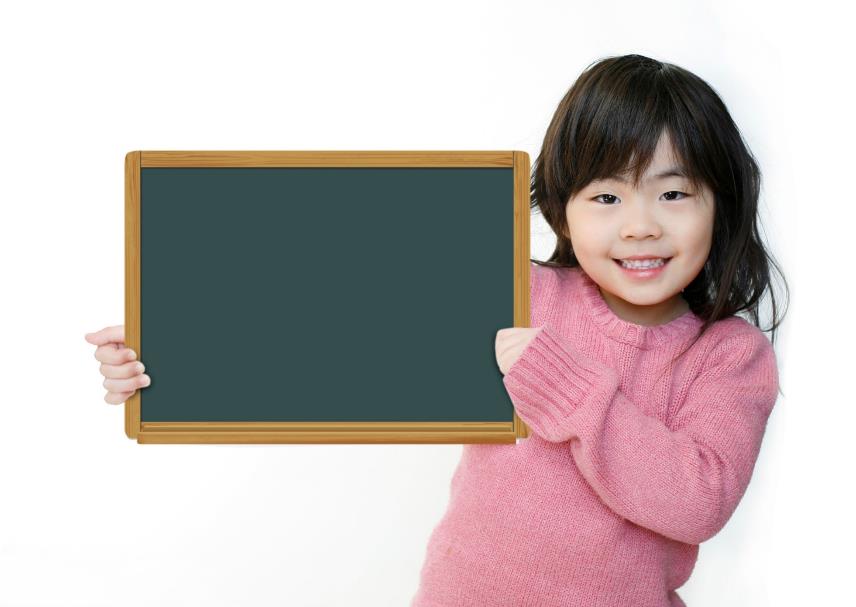 Workbook
p. 40
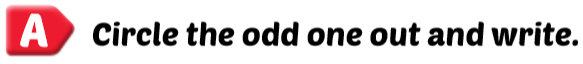 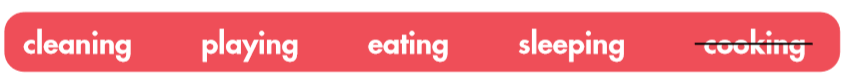 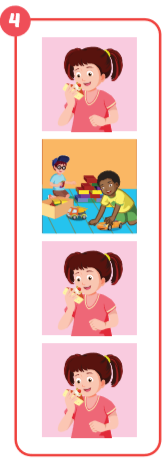 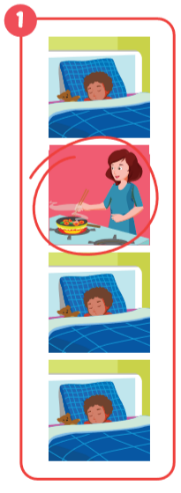 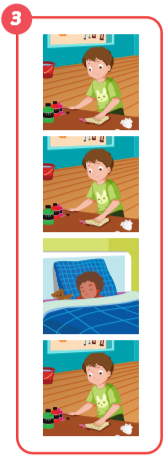 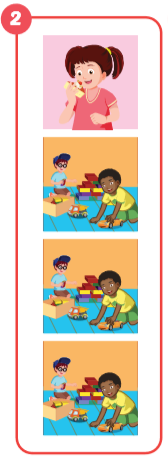 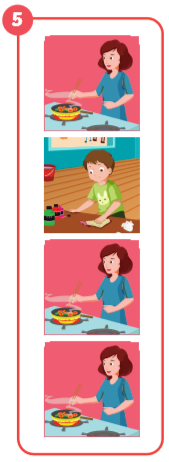 eating
cleaning
sleeping
playing
cooking
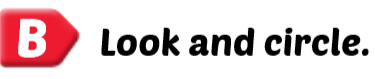 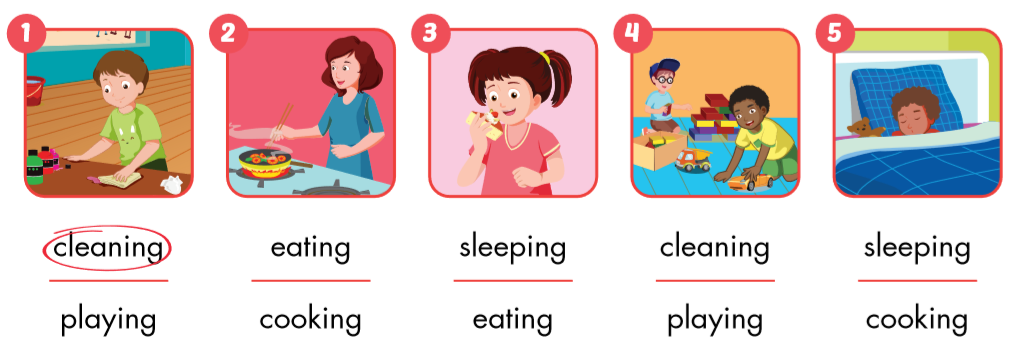 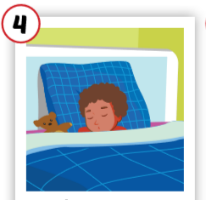 1
4
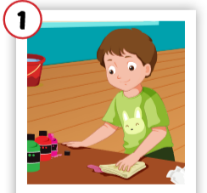 4
1
2
What’s he/she doing?
SPIN
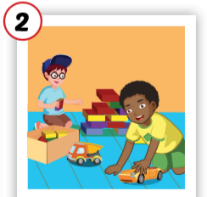 2
5
He’s / she’s …………
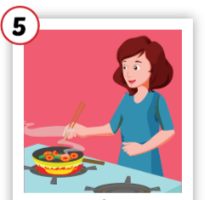 3
5
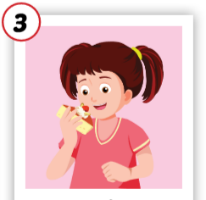 4
3
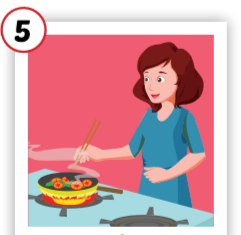 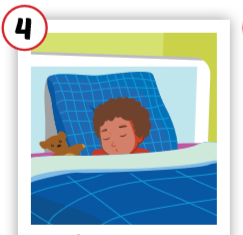 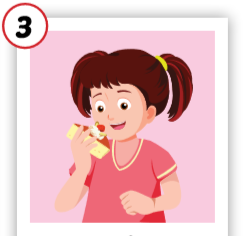 o        g
cooking
s  e  ping
sleeping
ea        g
eating
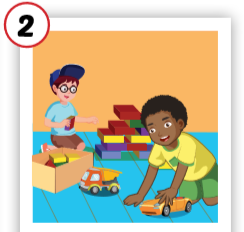 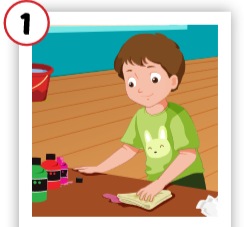 cleaning
la  ing
c      a        g
playing
Lesson 3
Today’s lesson
Vocabularies

cleaning, playing,
eating, 
sleeping, cooking.
Structures/ Sentence patterns
What’s he doing? 
He’s sleeping.